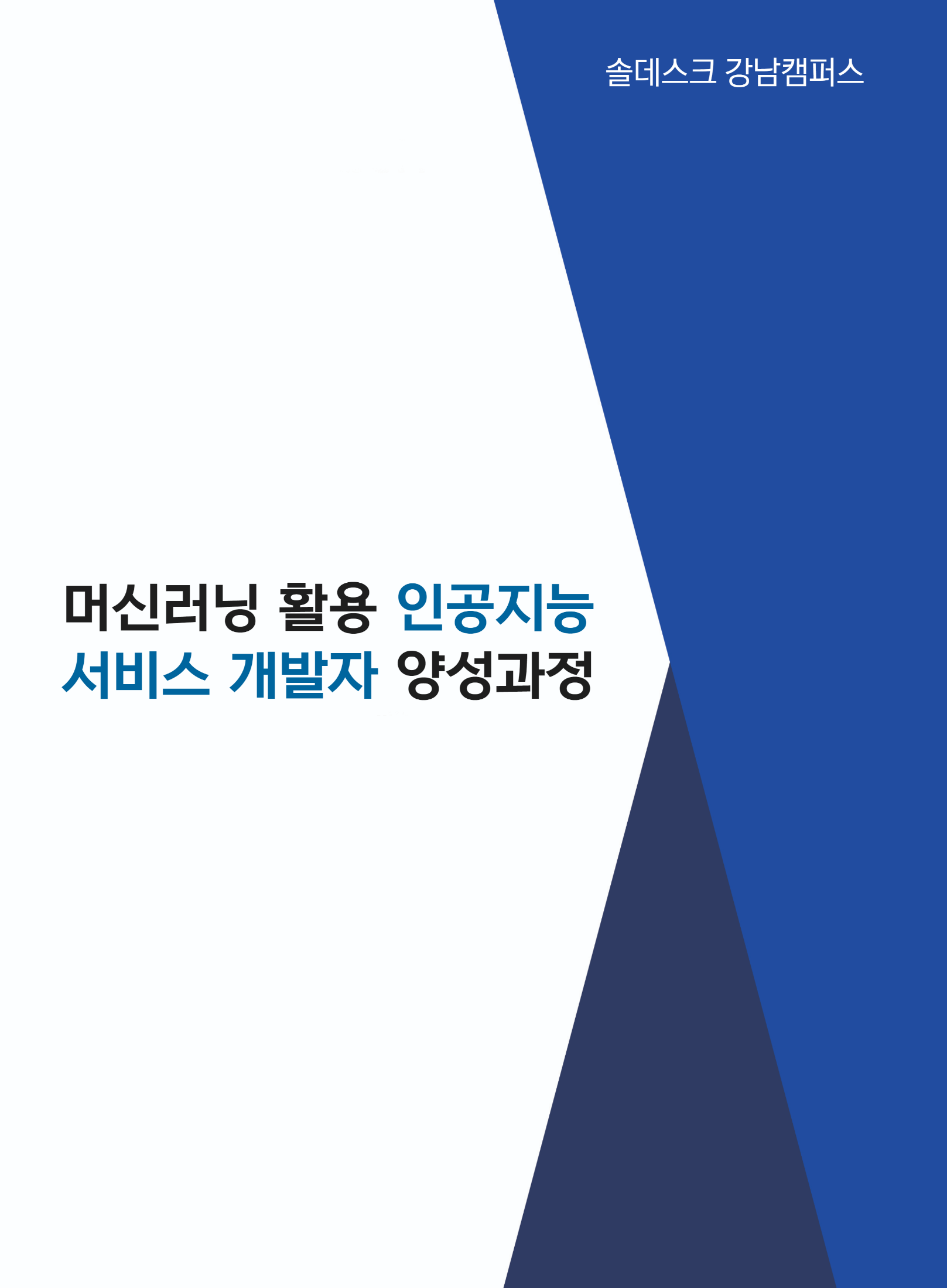 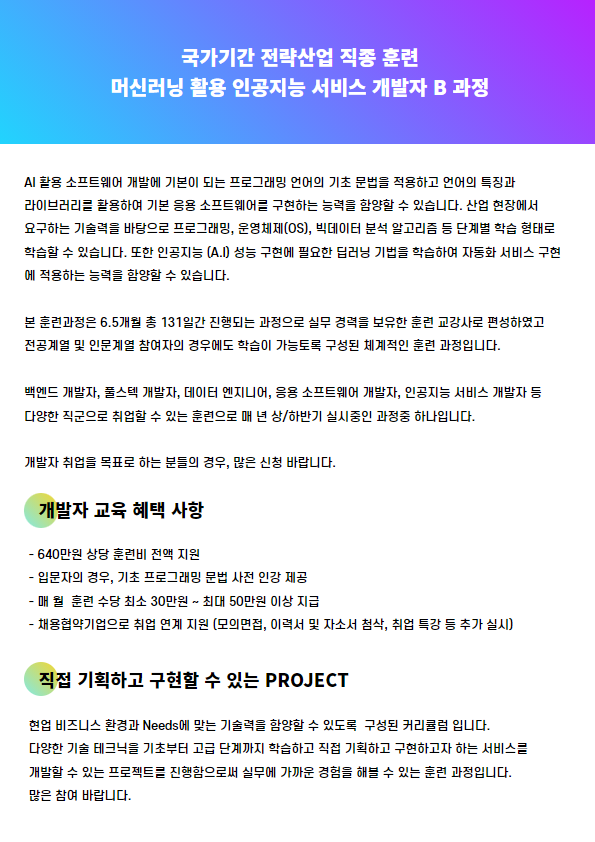 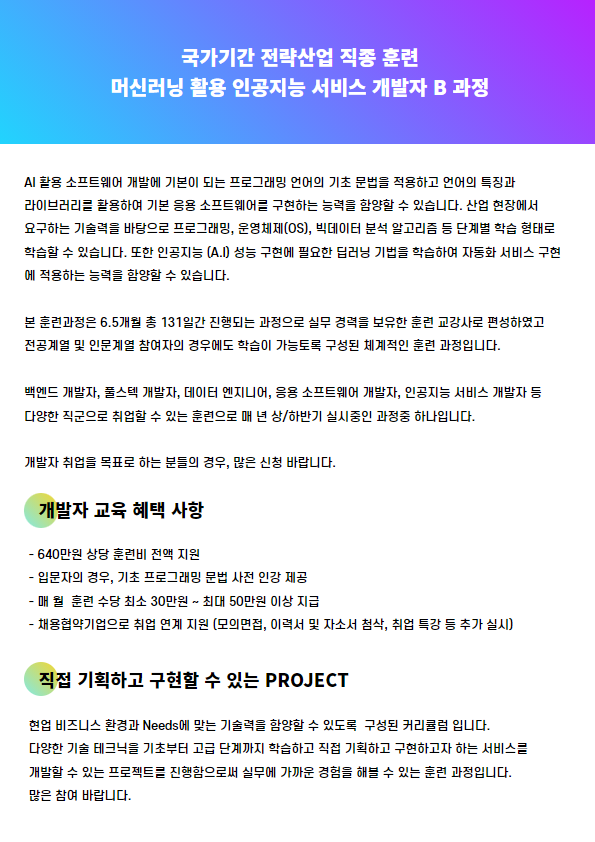 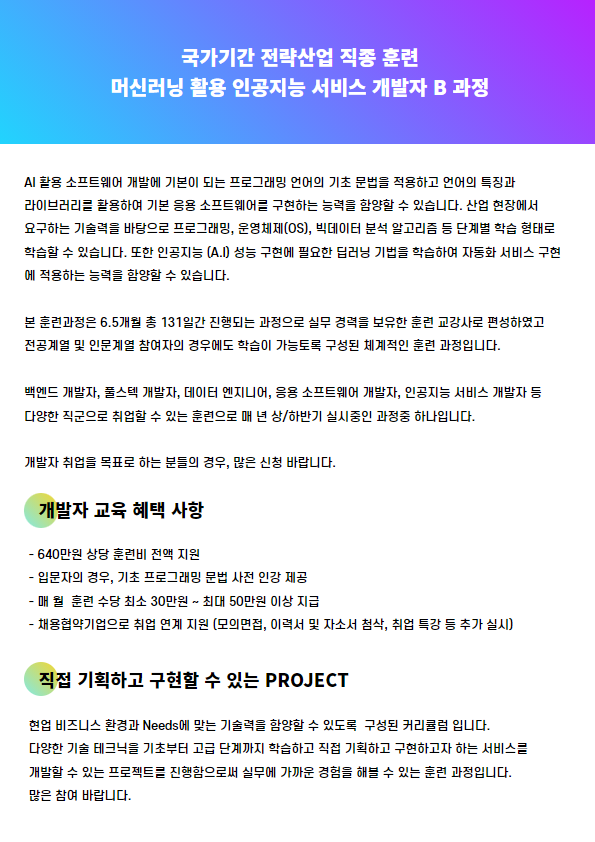 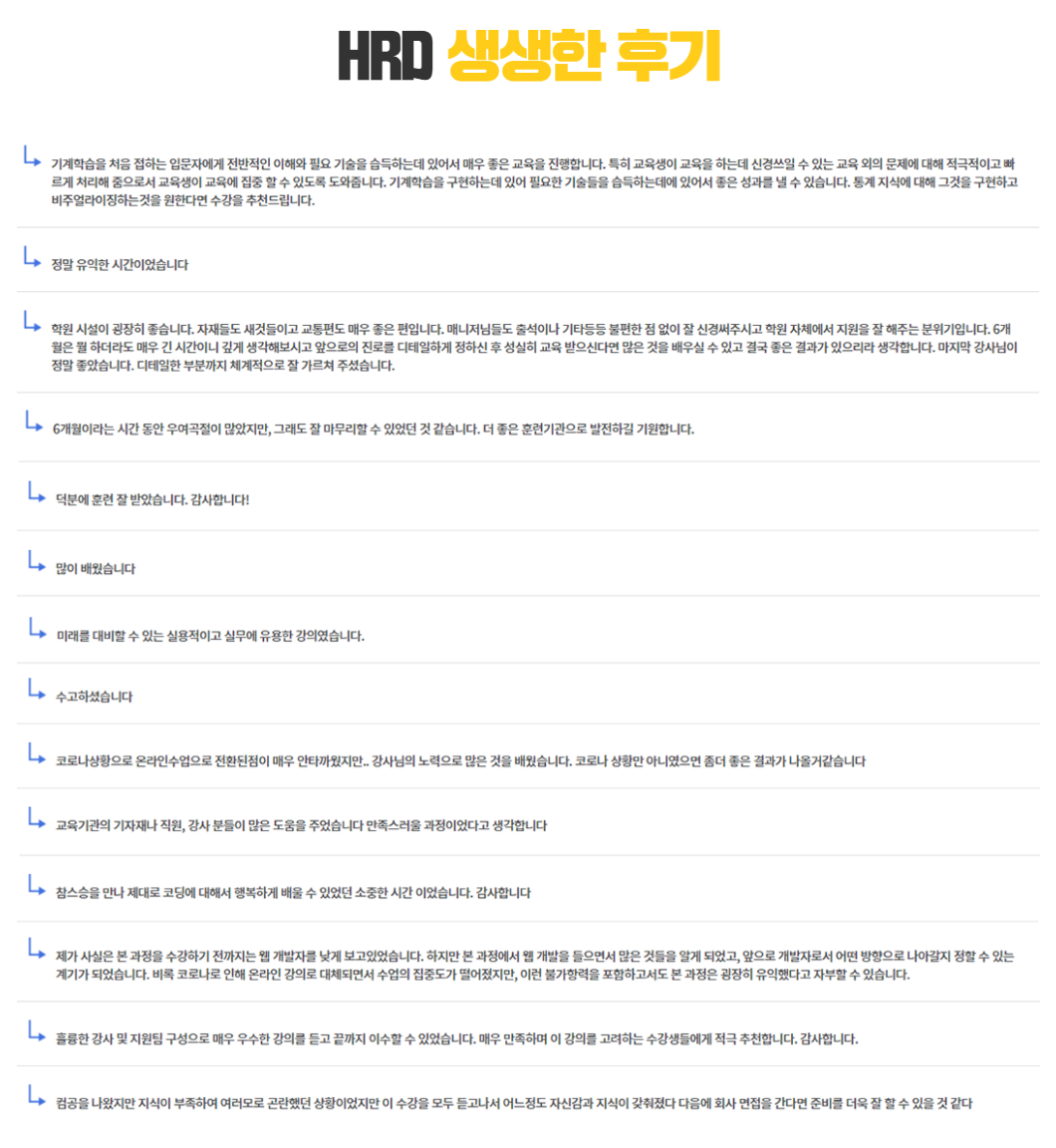 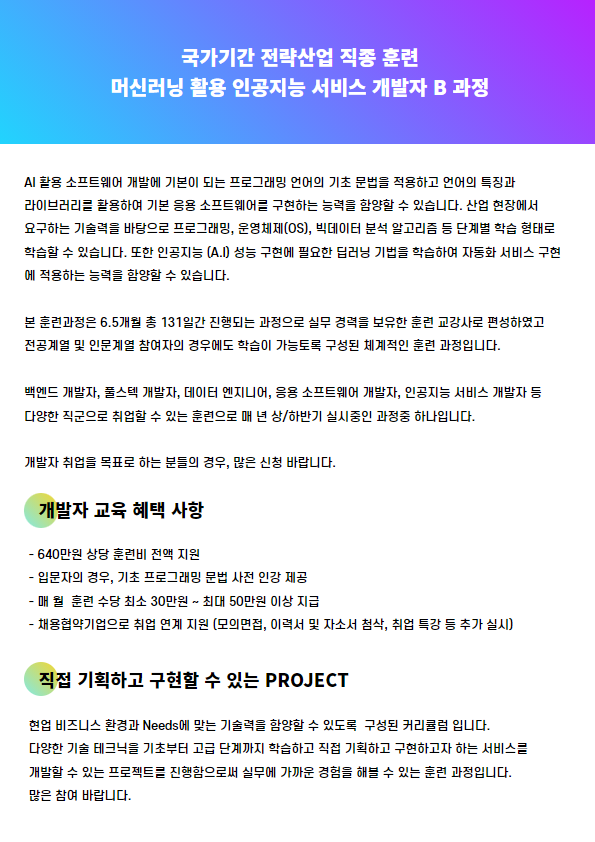 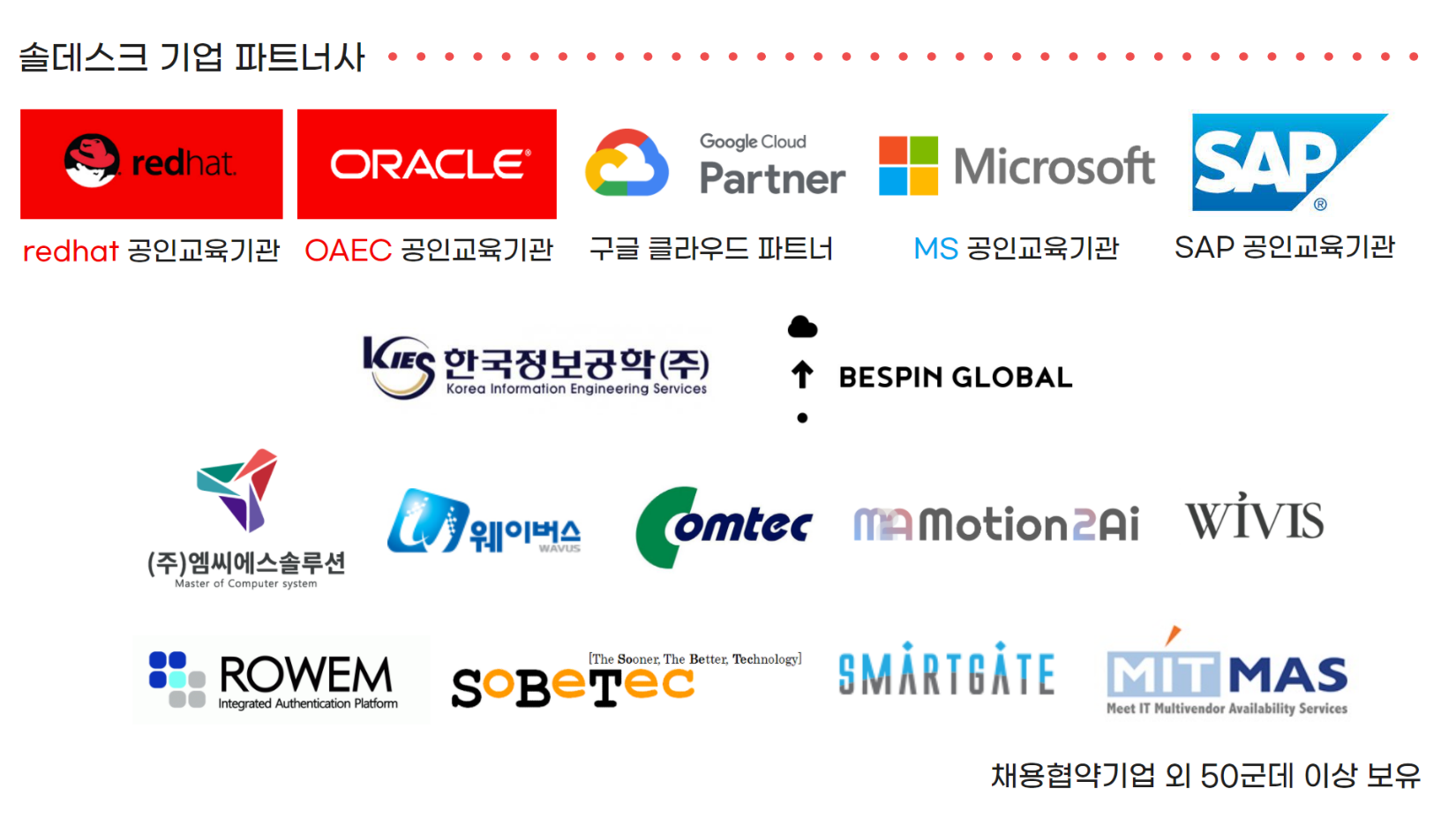 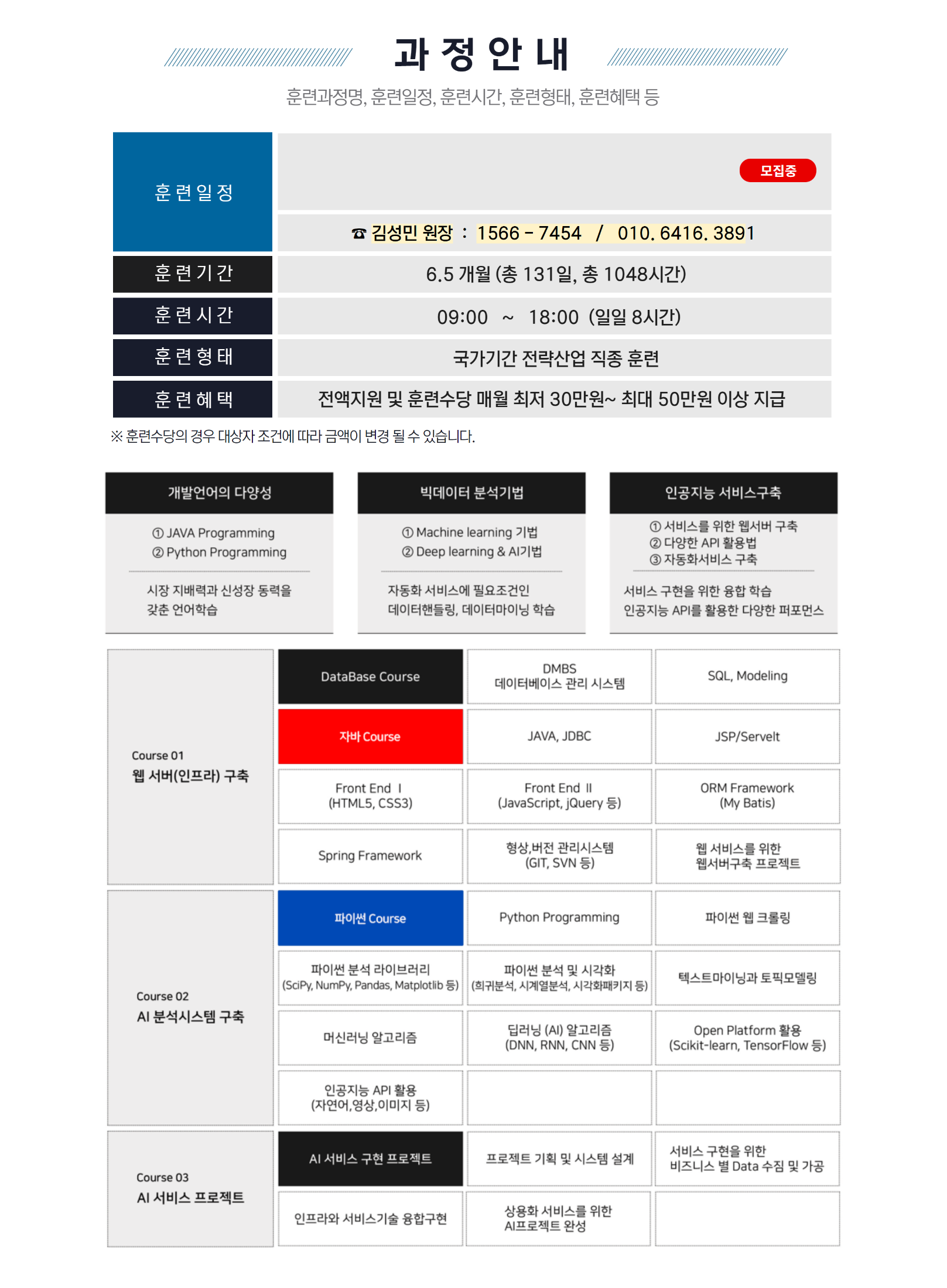 2021.11.23 ~ 2022.06.02
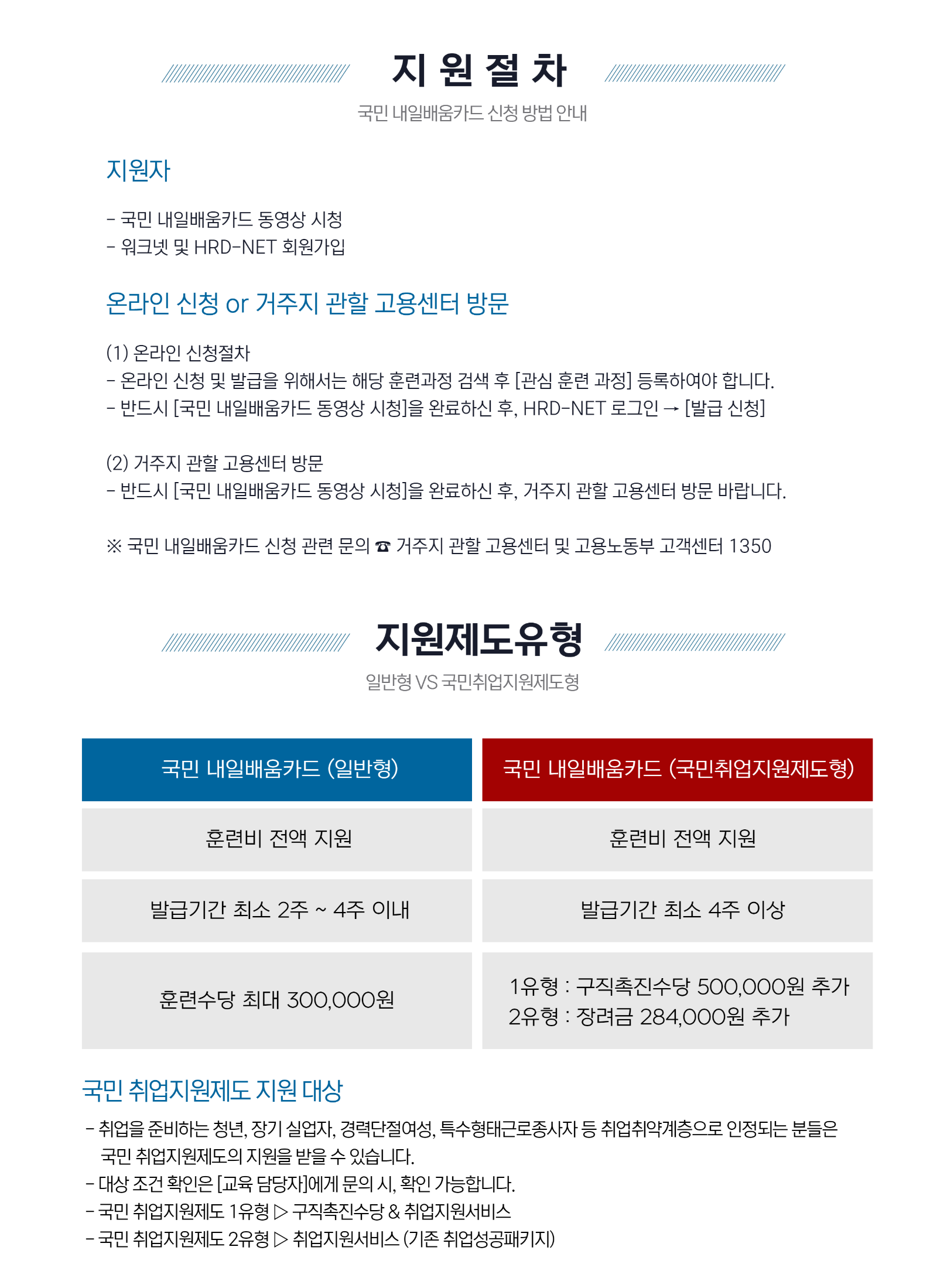